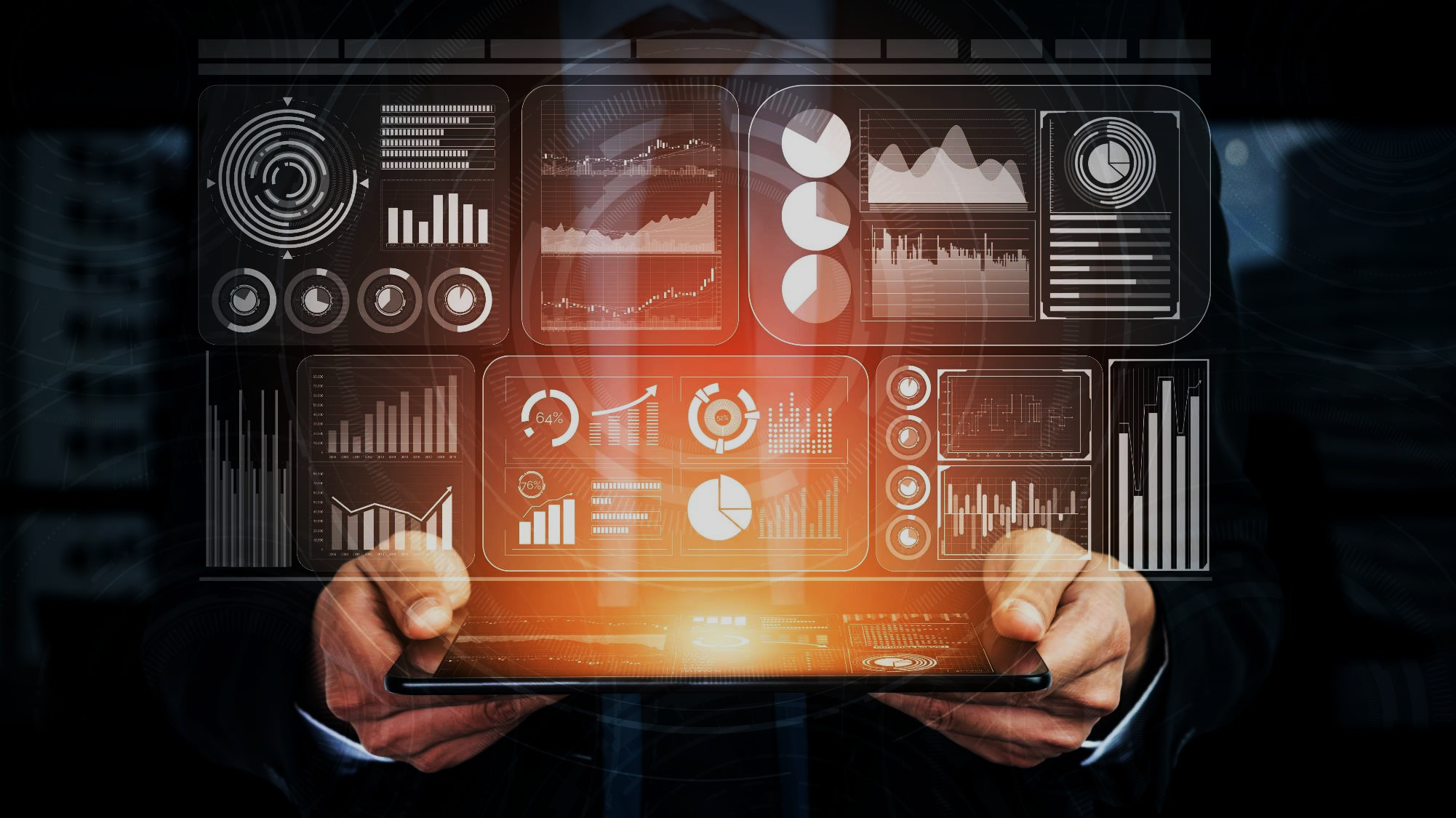 Noviembre/2022
TENDENCIAS REGULATORIAS Y AUTORREGULATORIAS
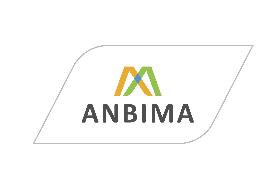 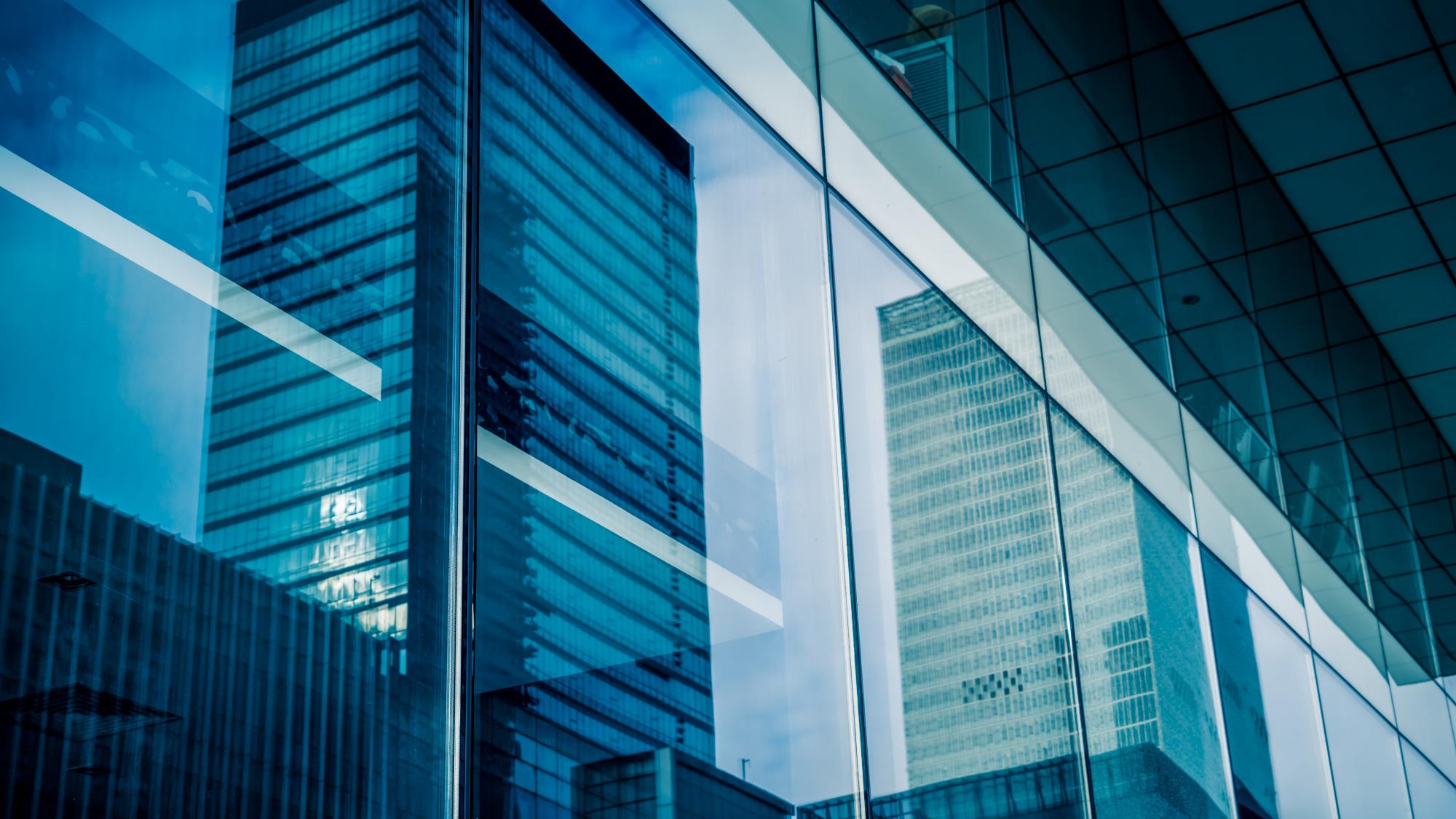 1
TENDENCIAS REGULATORIAS
2
PANORAMA DE LA INDUSTRIA (BRASIL)
3
AUTORREGULACIÓN ANBIMA – VISIÓN GENERAL
4
ALIANZAS ANBIMA Y CVM
5
ANBIMA: CÓDIGO DE ADMINISTRACIÓN DE RECURSOS DE TERCEROS (ART)
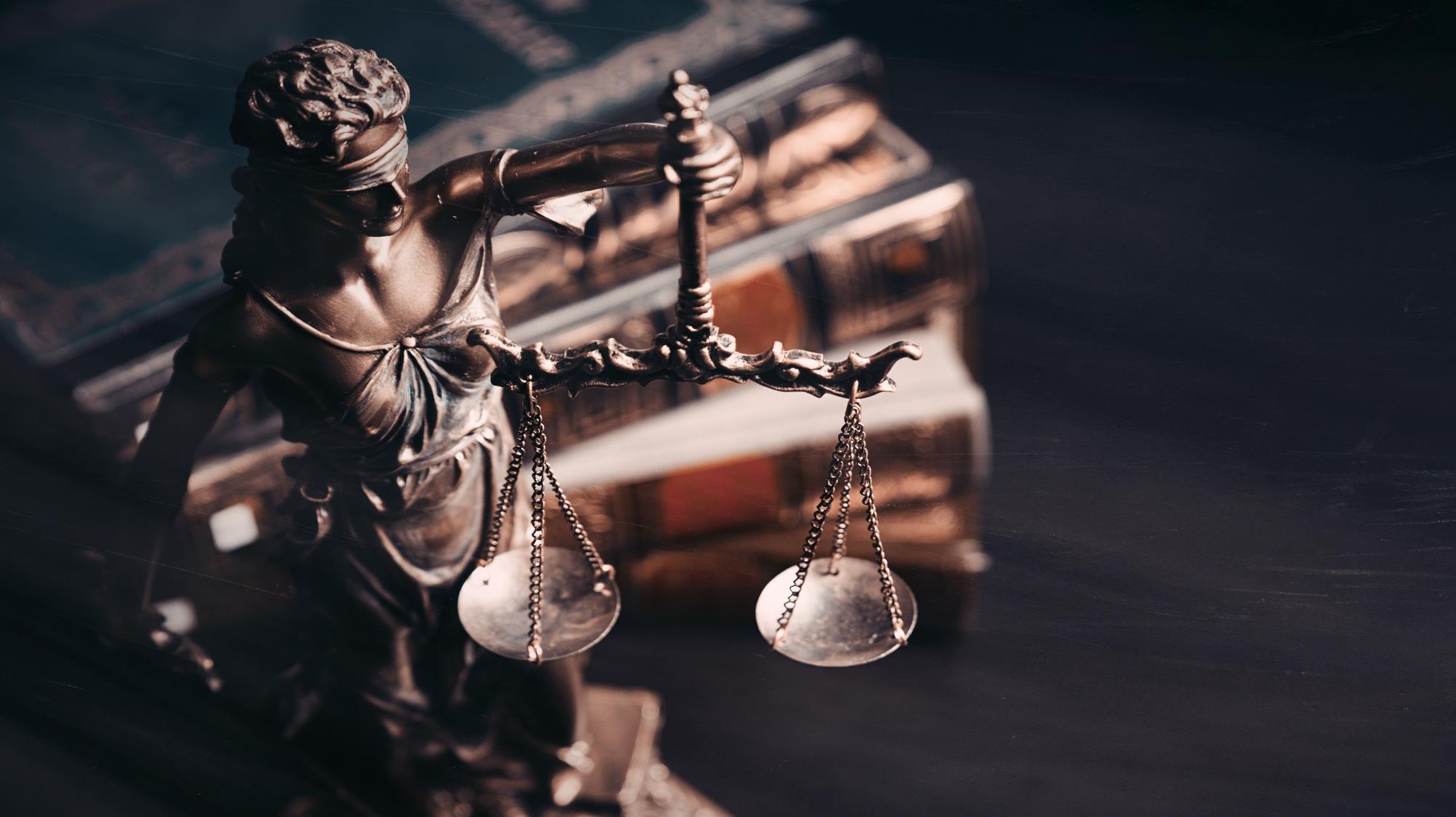 Tendencias regulatorias
Tendencias regulatorias
Conferencia Anual IOSCO 2022 (Marrakech: 16/10 – 20/10)
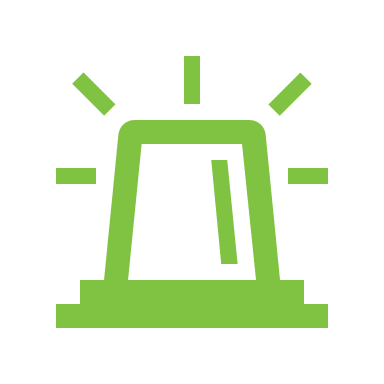 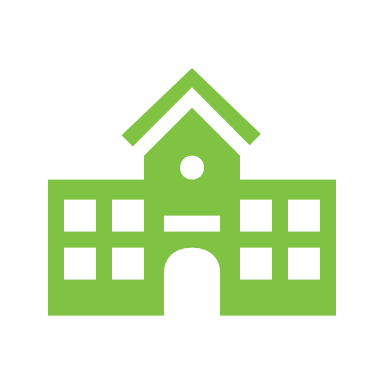 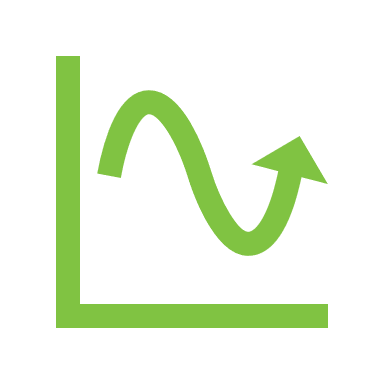 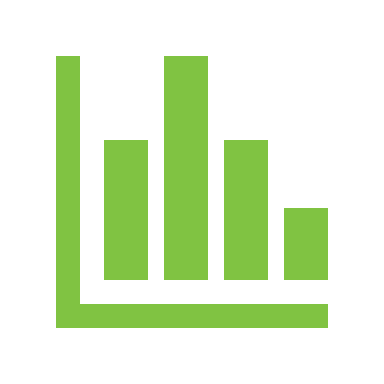 Riesgos de Obligación de Préstamos Colateralizados (CLO) y Préstamos Apalancados (LL)
Actividades de Intermediación Financiera no Bancaria (NBFI)
Apalancamiento de fondos
Proveedores de índices
ETF
Tendencias regulatorias
IOSCO – tendencias regulatorias y riesgos emergentes
Cambio en la Dinámica del Mercado de Capitales
La agenda de mercado de capitales para los próximos años aún no está cerrada, pero ya se han identificado algunos de los pilares con base en trabajos anteriores y pensando en el futuro:
Innovación financiera y criptoactivos
Promoción de mercados ordenados
Protección del inversor en un ambiente cambiante
Nuevo reglamento de fondos – Brasil
Highlights
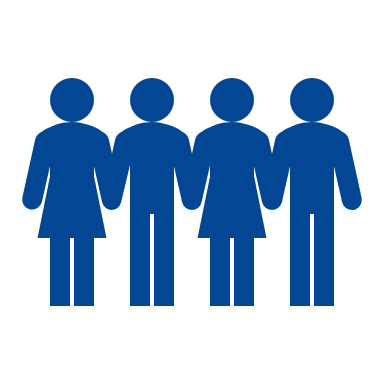 Responsabilidad limitada para los inversores
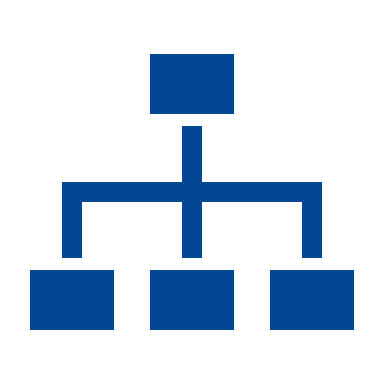 Carteras segregadas (clases y subclases)
La nueva regla debe ser publicada aún este año
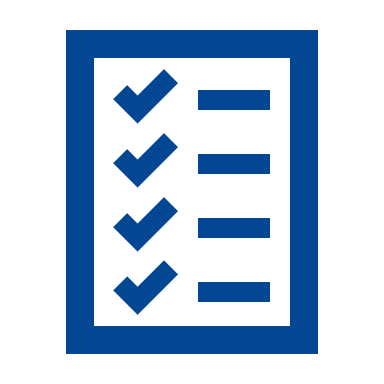 La responsabilidad de los prestadores de servicios
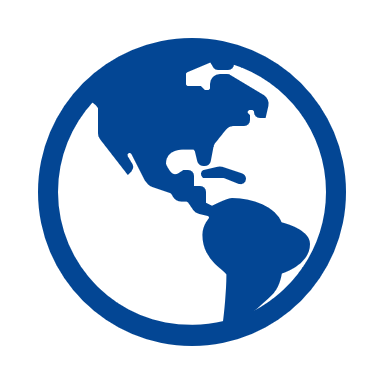 Inversión en el exterior
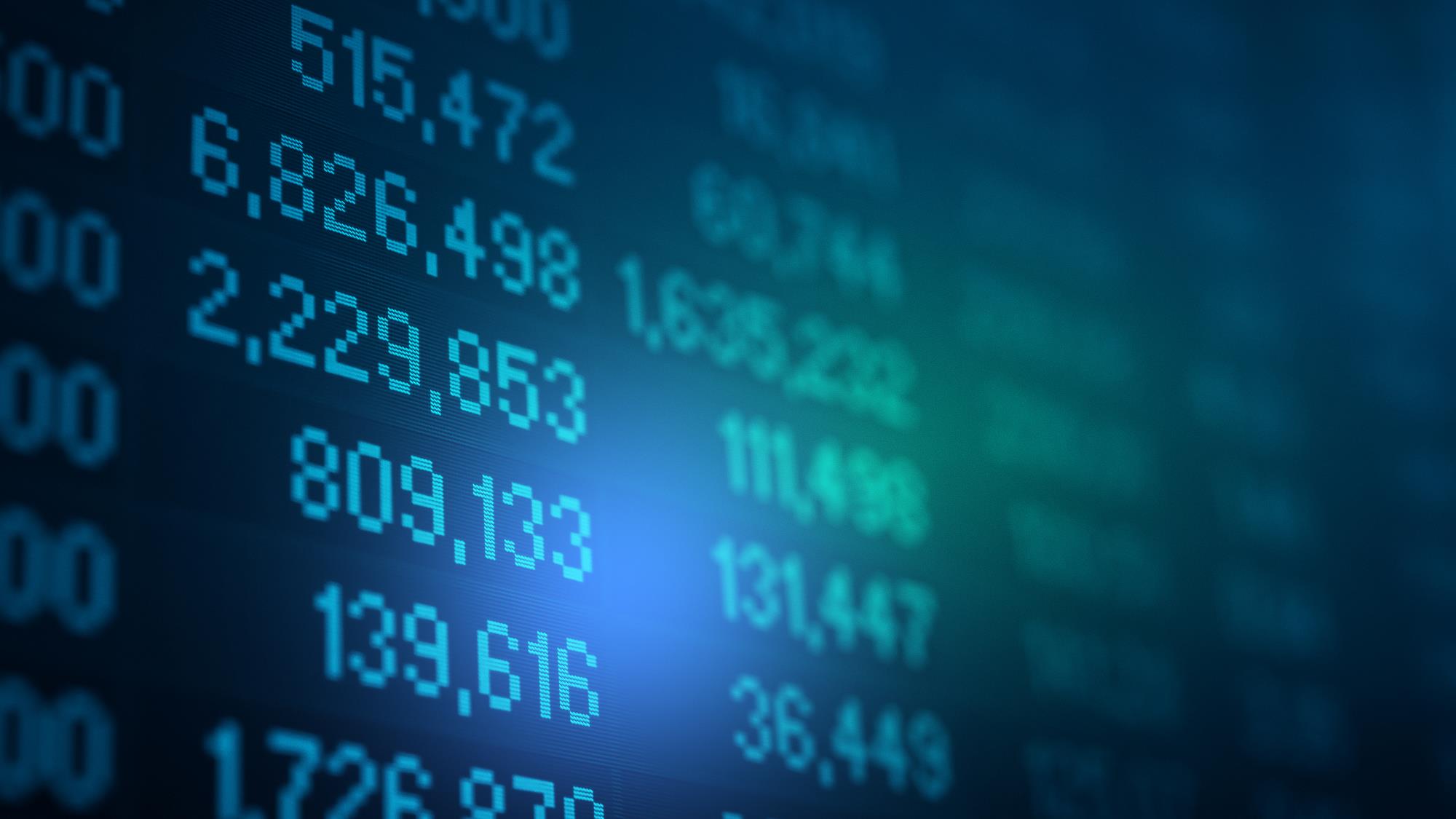 Panorama de la industria (Brasil)
Panorama de la industria
Nota: los fondos off-shore no se consideraron en el análisis
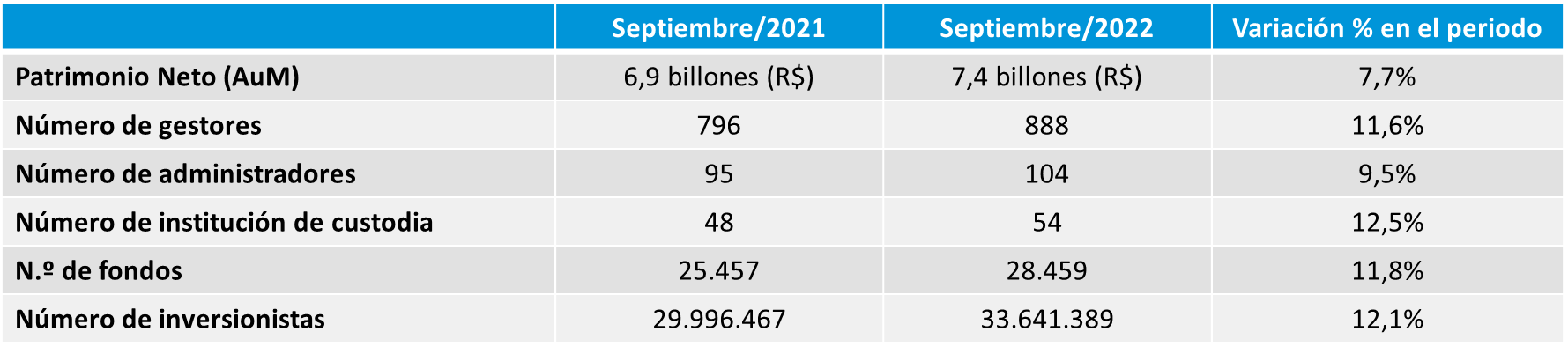 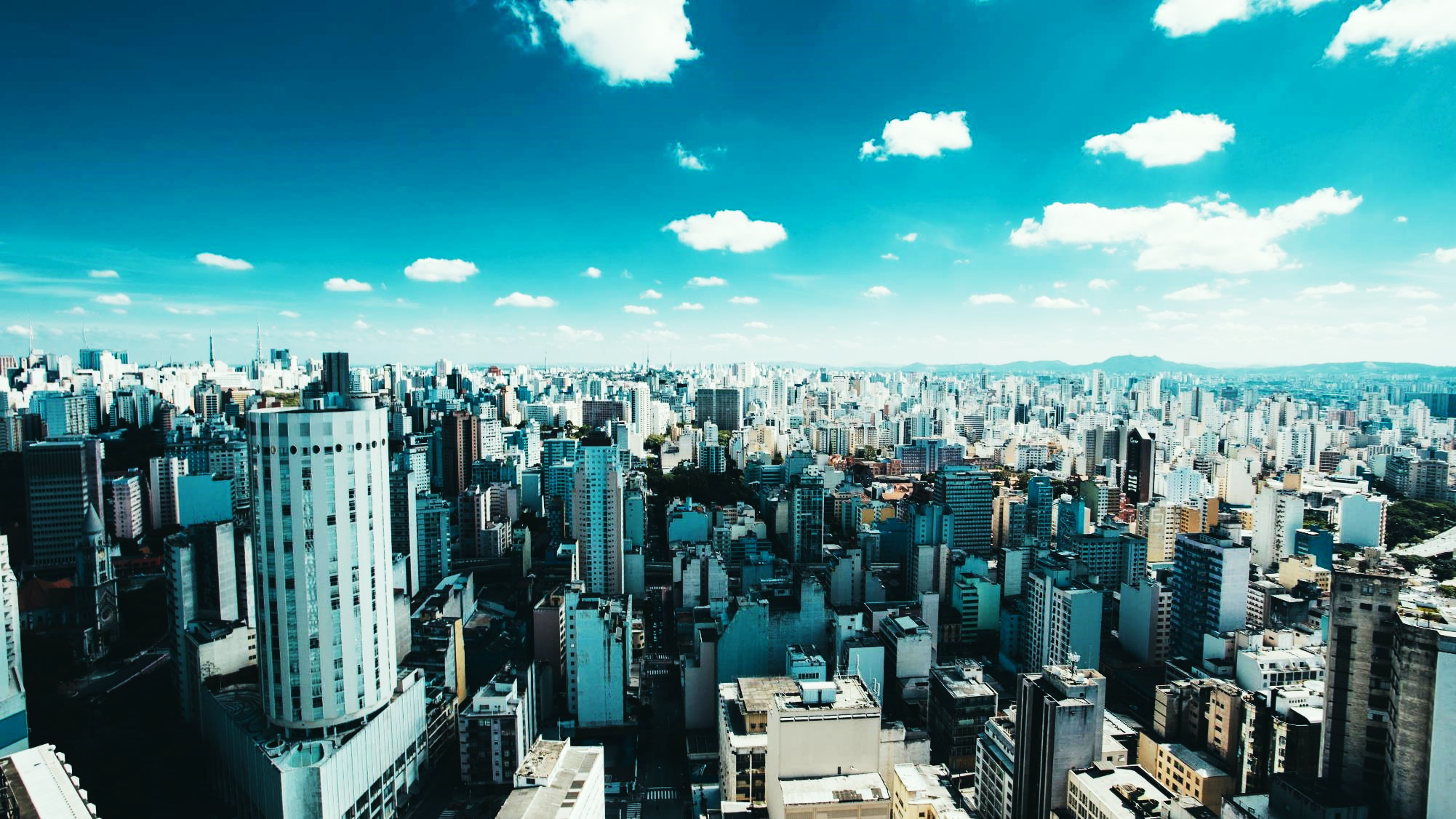 Autorregulación ANBIMA 
Visión general
Panorama de la indústria (Brasil)
Histórico – publicación de los Códigos ANBIMA
2018
1998
2002
2004
2006
2010
2007
2000
2011
2012
Ofertas públicas
Certificación
Private
FIP; y
Negociación
Distribución (venta minorista)
Servicios Calificados
Fondos de Inversión
Procesos
Gestión del patrimonio
Administración de recursos de terceros(Fondos de Inversión + Gestión del Patrimonio)
Distribución(Private + Minorista)
MÁS DE 20 AÑOS DE AUTORREGULACIÓNTambién se realizaron constantes mejoras del para reflejar los avances de la industria
Reglas creadas por y para el mercado, siempre buscando la evolución
Mejoramos los estándares operativos y supervisamos el cumplimiento de los Códigos.
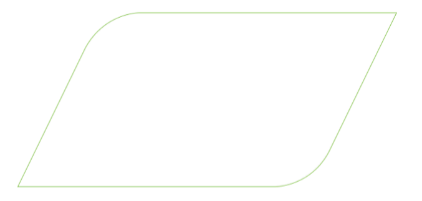 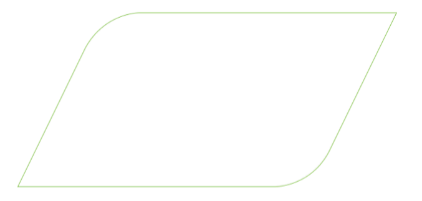 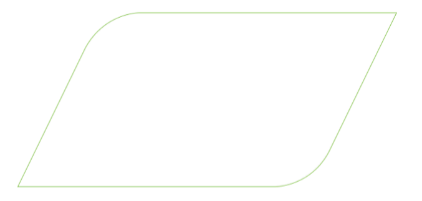 SUPERVISIÓN DE MERCADOS
(fiscalización)
ELABORACIÓN DE REGLAS (normalización)
CONSEJOS DE AUTORREGULACIÓN
(enforcement)
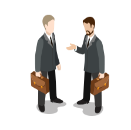 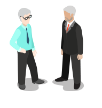 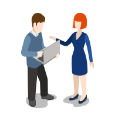 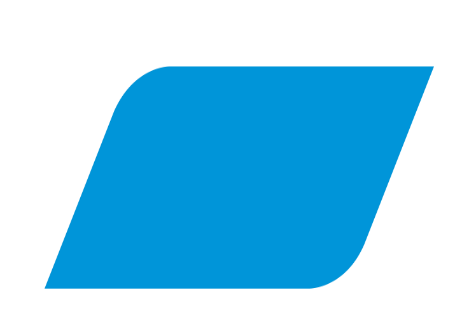 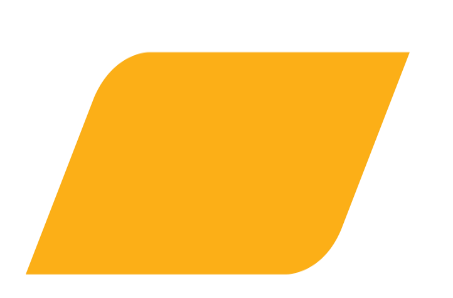 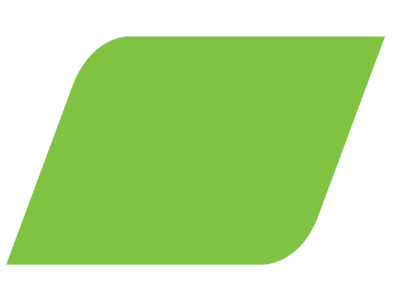 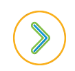 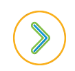 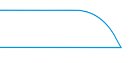 Área técnica
(equipo interno)
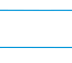 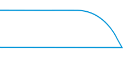 Asociados
Asociados
Recursos
Foros/Comisiones
Dirección
Audiencia públicaAsamblea General
+
Asociados(Comité de Seguimiento)
+
Otras entidades del mercado
Educación financiera
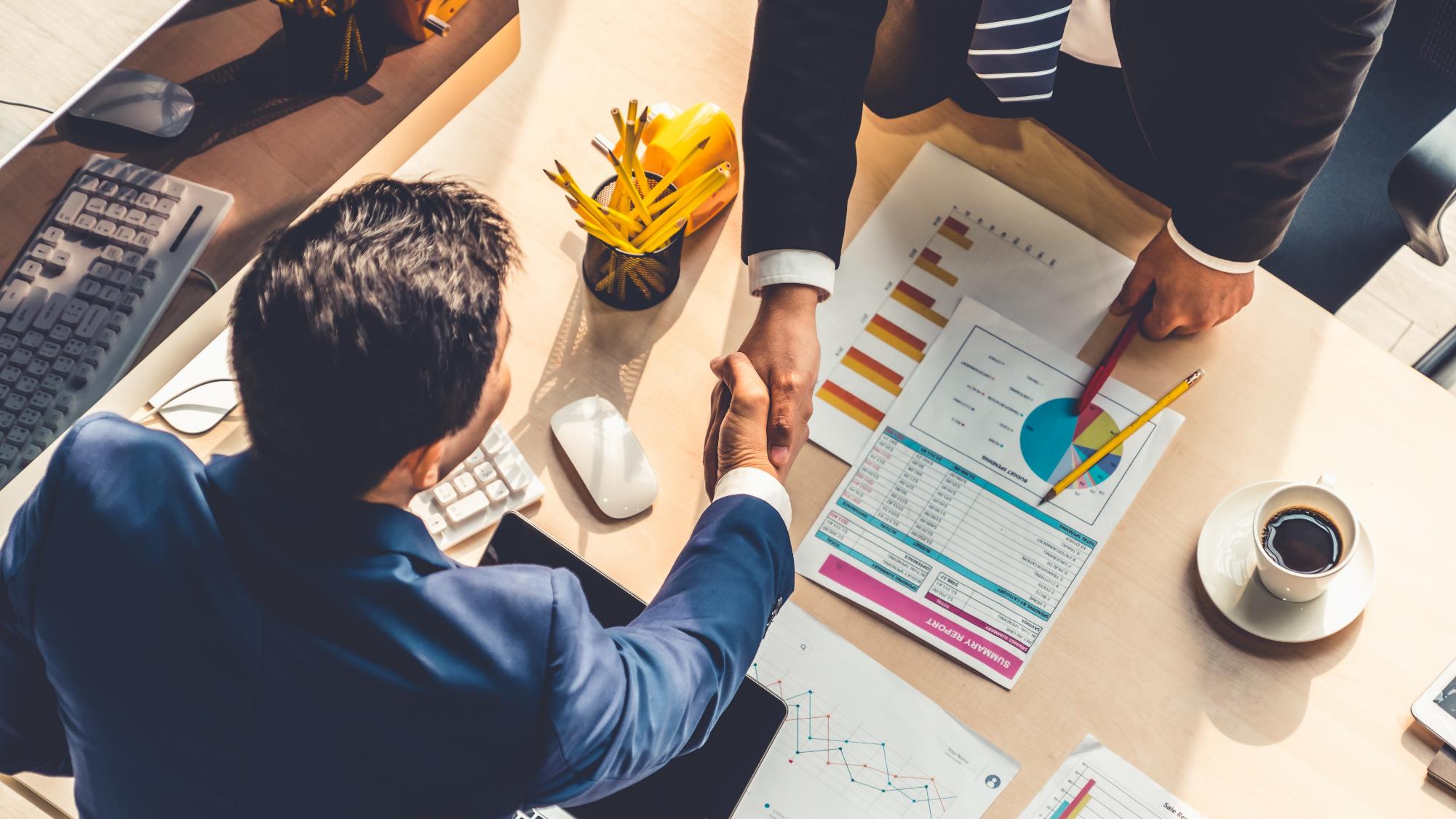 Alianzas ANBIMA y CVM
Convenios con el regulador (link)
SEGUIMIENTO DE LOS INFLUENCERS
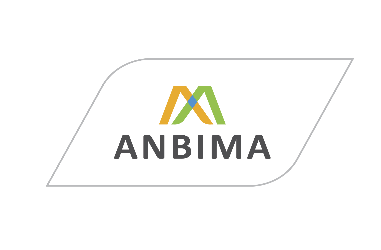 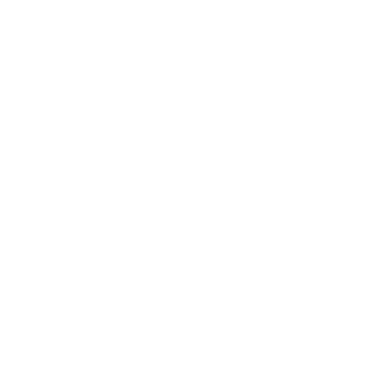 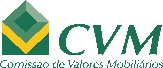 PROCEDIMIENTO SIMPLIFICADO PARA EL REGISTRO DE OFERTAS PÚBLICAS DE DISTRIBUCIÓN DE VALORES MOBILIARIOS
APLICACIÓN DE SANCIONES Y CELEBRACIÓN DE TÉRMINOS DE COMPROMISO
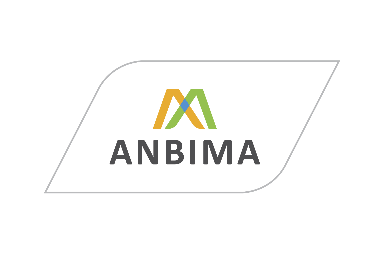 APROVECHAMIENTO DE LA AUTORREGULACIÓN EN LA INDUSTRIA DE FONDOS
COOPERACIÓN PARA LA IMPLEMENTACIÓN Y DIVULGACIÓN DEL ÍNDICE DE HEDGE FUNDS
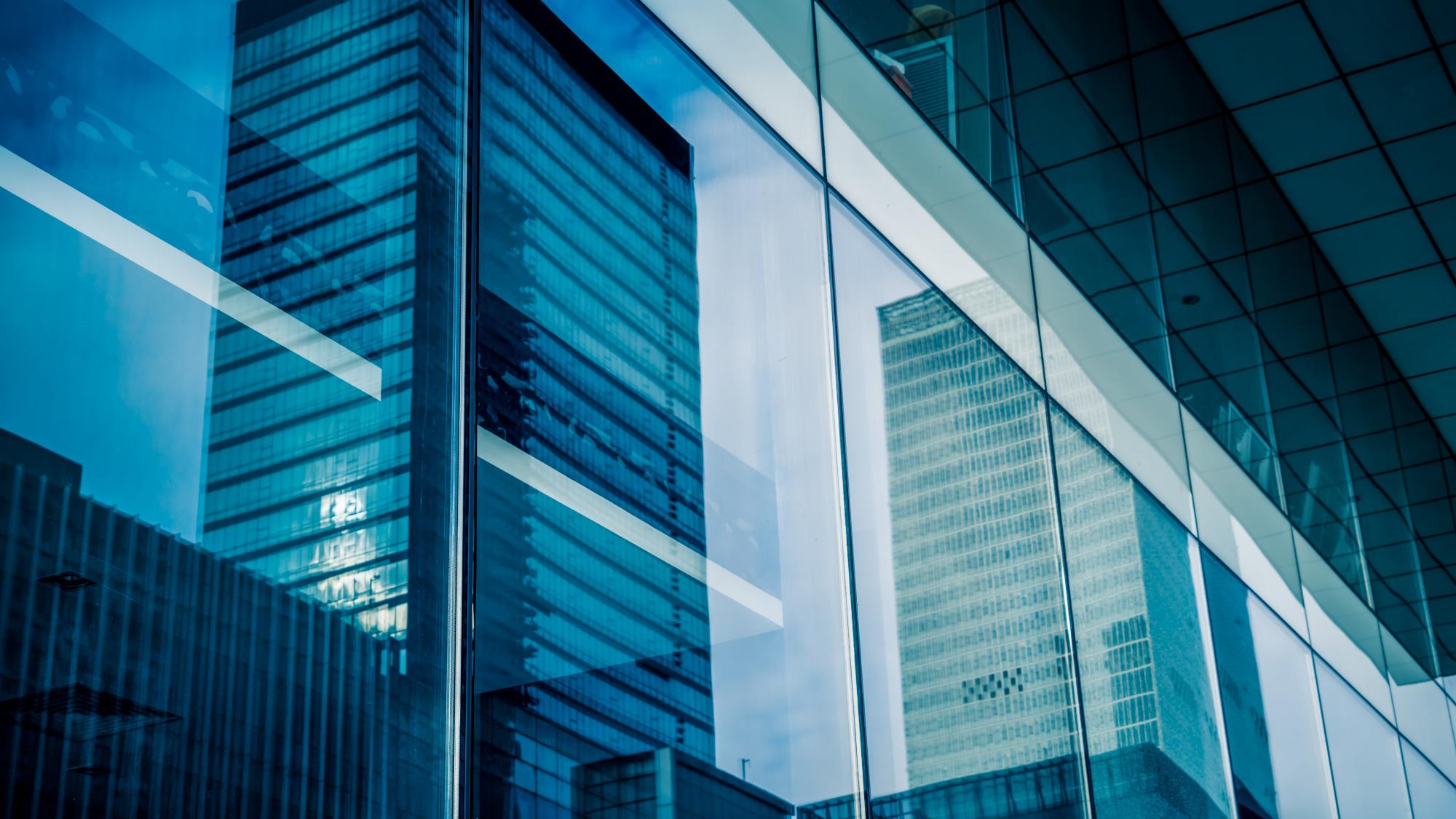 Código de Administración de Recursos de Terceros (ART)
ANBIMA
Código de ART
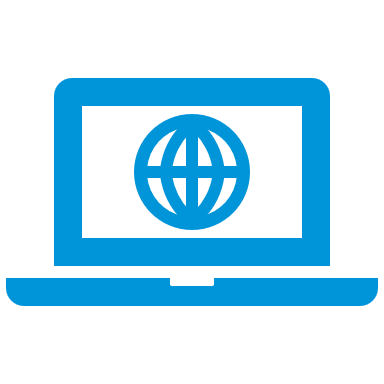 Publicado en 2018, en sustitución del antiguo Código de Fondos, modificando el foco de las normas de conducta y actividad de los profesionales, y ya no en los productos de inversión.
Establece principios y reglas para las actividades relacionadas con la administración de recursos, como la administración fiduciaria, la gestión de recursos de terceros, la gestión del patrimonio y carteras administradas.
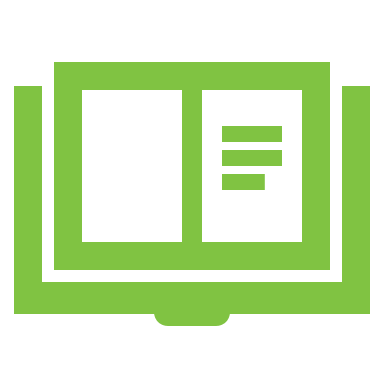 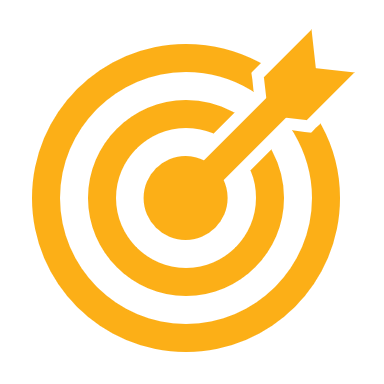 Su objetivo es mantener altos estándares éticos en el mercado y consolidar las mejores prácticas para la actividad. Se realizan actualizaciones constantes a fin de alcanzar este objetivo.
Código de ART
Principales temas en discusión en este momento
INVERSIÓN EN EL EXTERIOR
ASG
CRIPTOACTIVOS
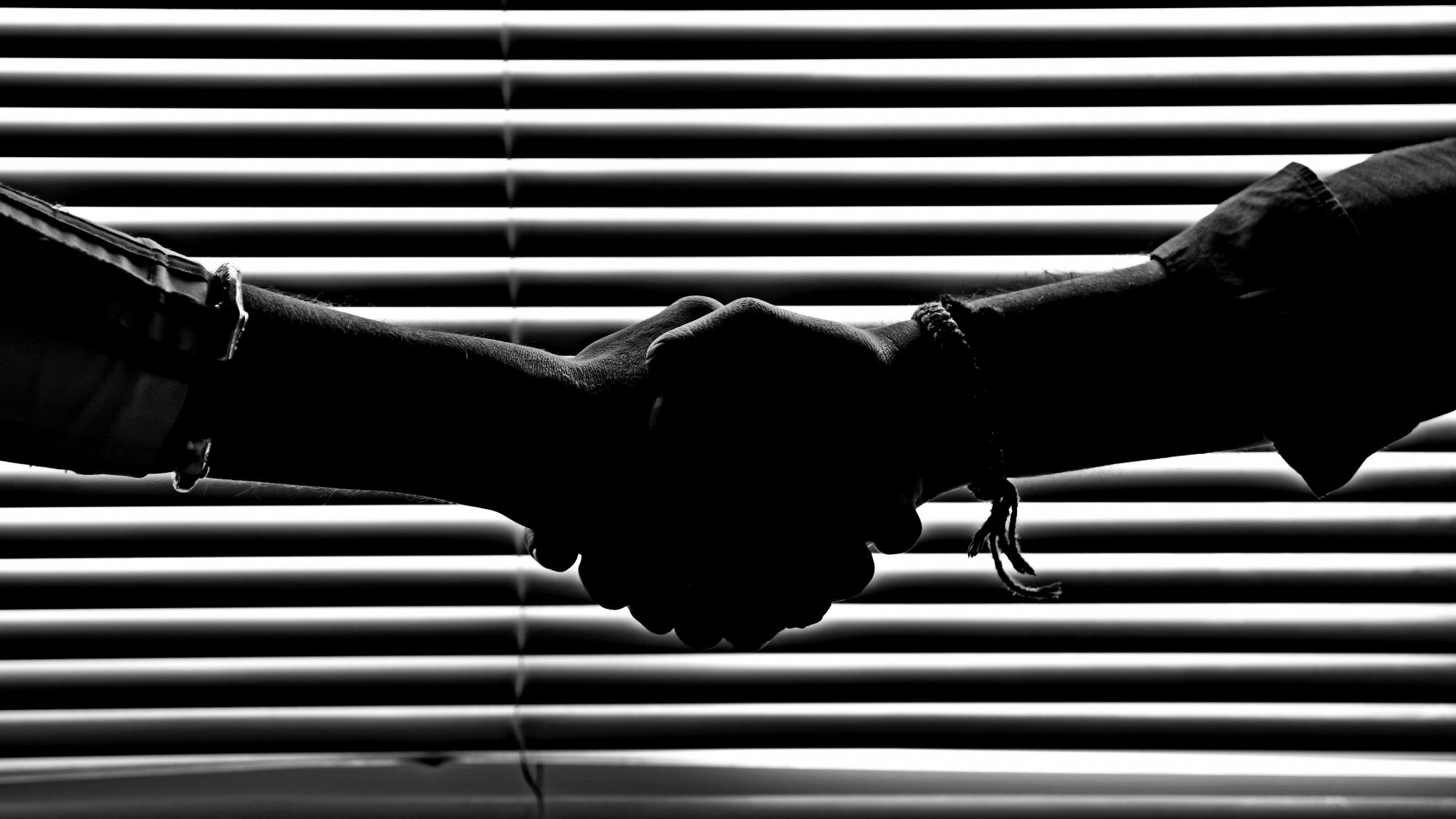 www.anbima.com.br
SÃO PAULO
Av. das Nações Unidas, 8.501, 21º andar
05425-070 – São Paulo – SP
+ 55 11 3471-4200
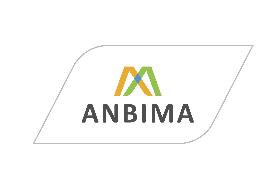 RIO DE JANEIRO
Praia de Botafogo, 501-704, Bloco II, Botafogo
22250-042 – Rio de Janeiro – RJ
+ 55 21 3814-3800